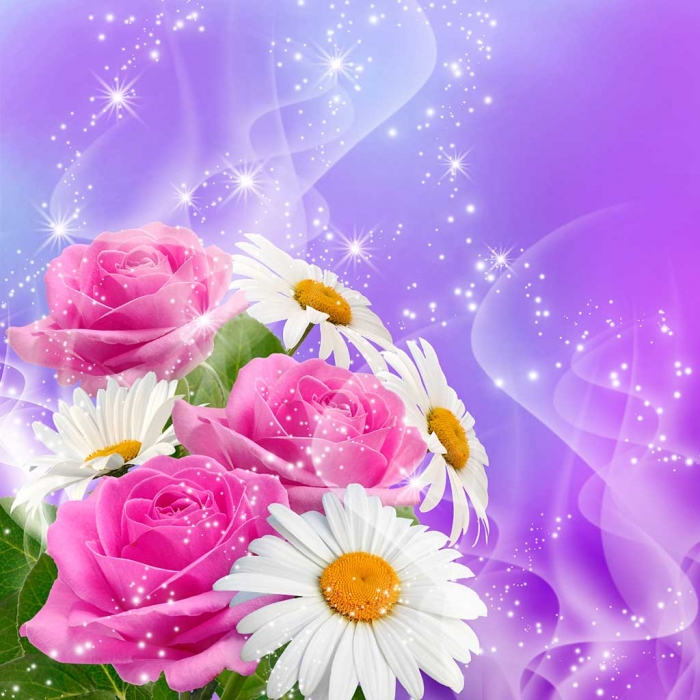 Ветераны 
в строю
ВЕТЕРАНЫ 
 
МБУ ДО МО Плавский район 
«Дом детского творчества»
Маркин Александр Иванович
Кружки: «Фото», «Юный техник», «Судомодельный»
Стаж работы в учреждении – 51 год!
Годы работы: 1963 - 2014
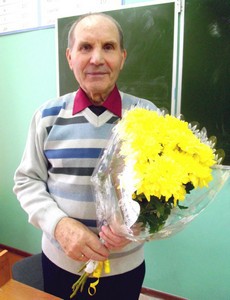 Кружок «Фото»
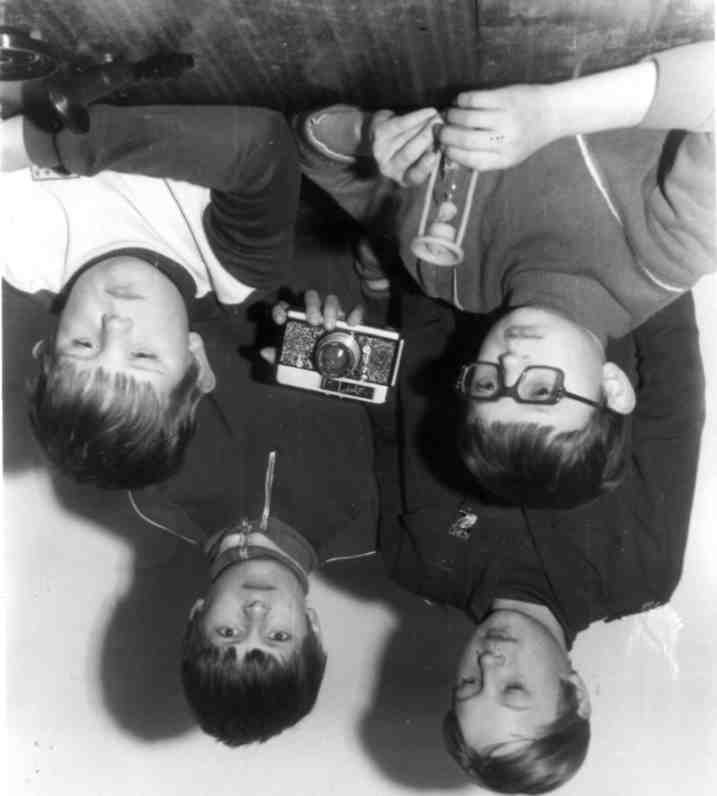 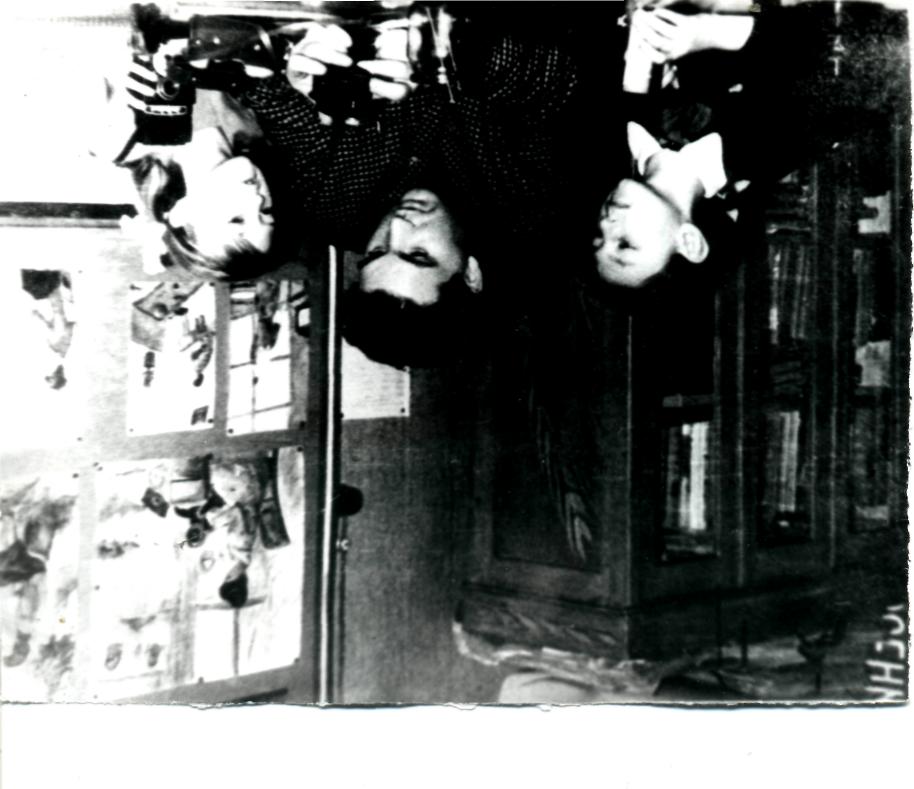 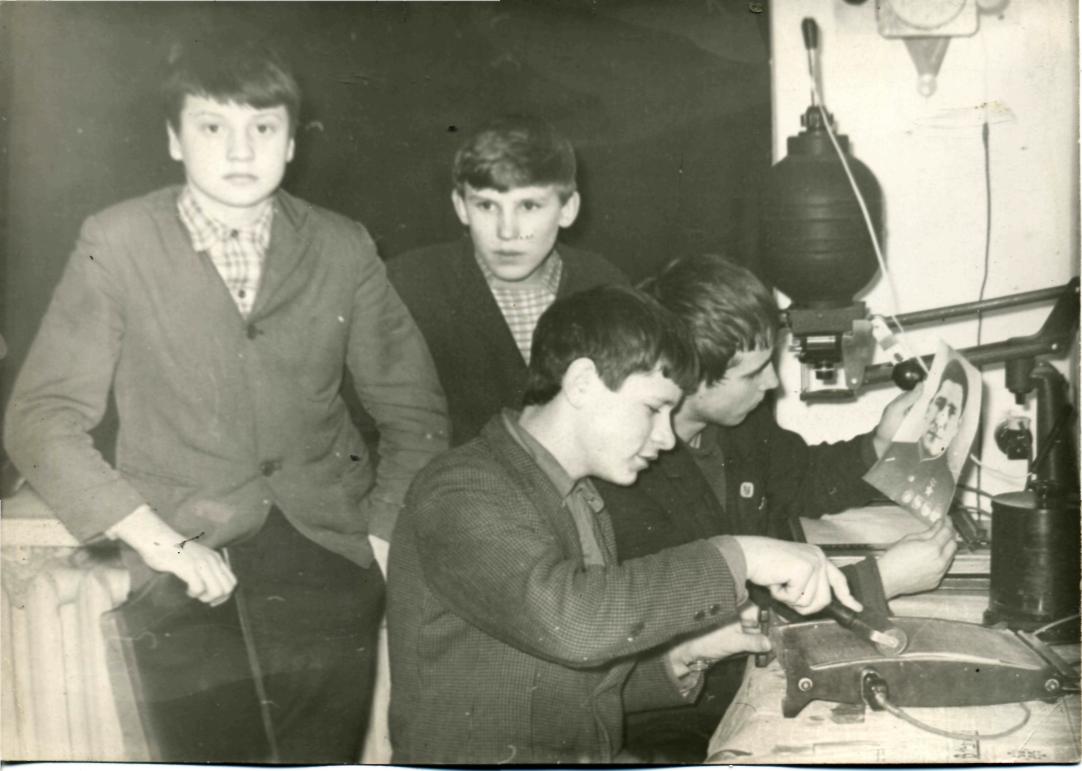 Кружок «Судомодельный»
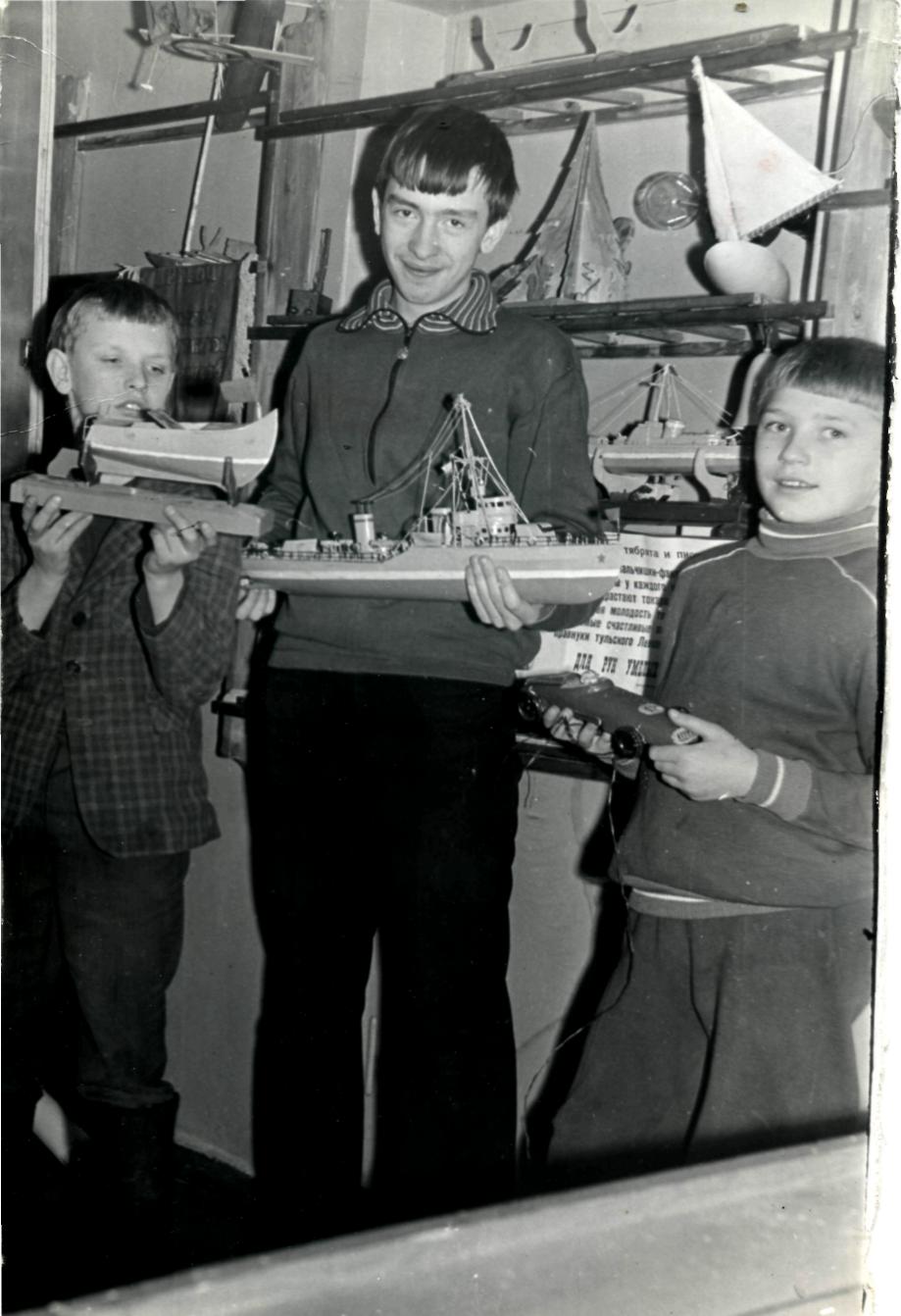 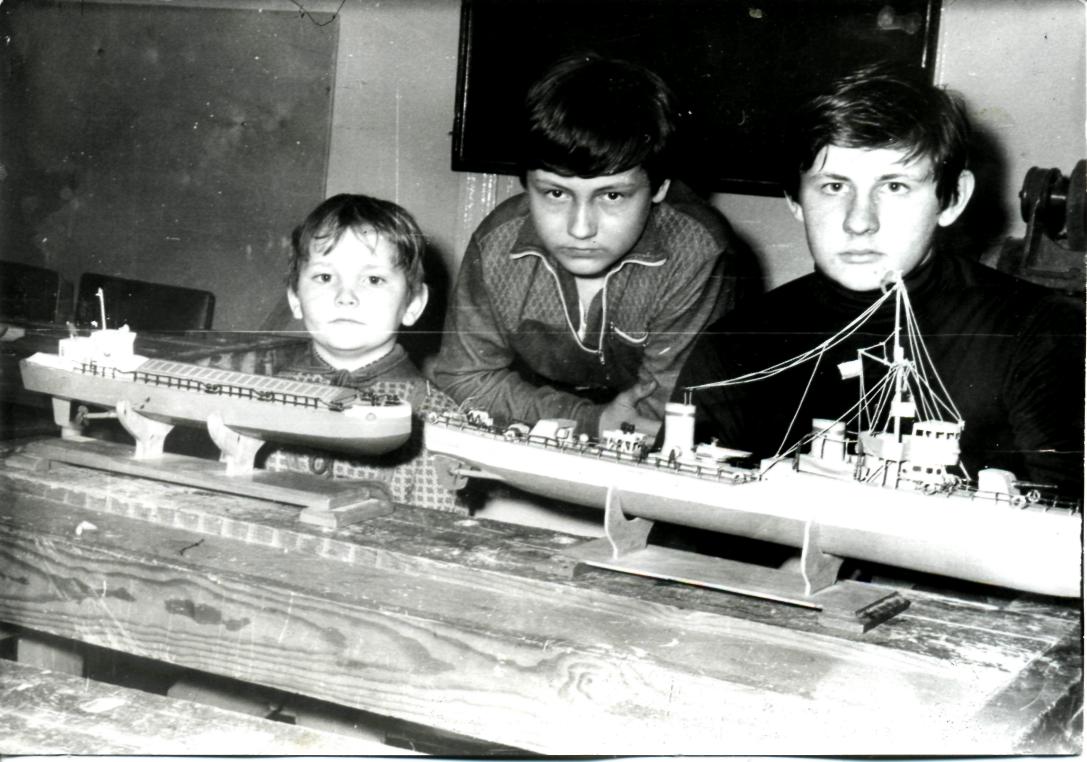 Кружок «Юный техник»
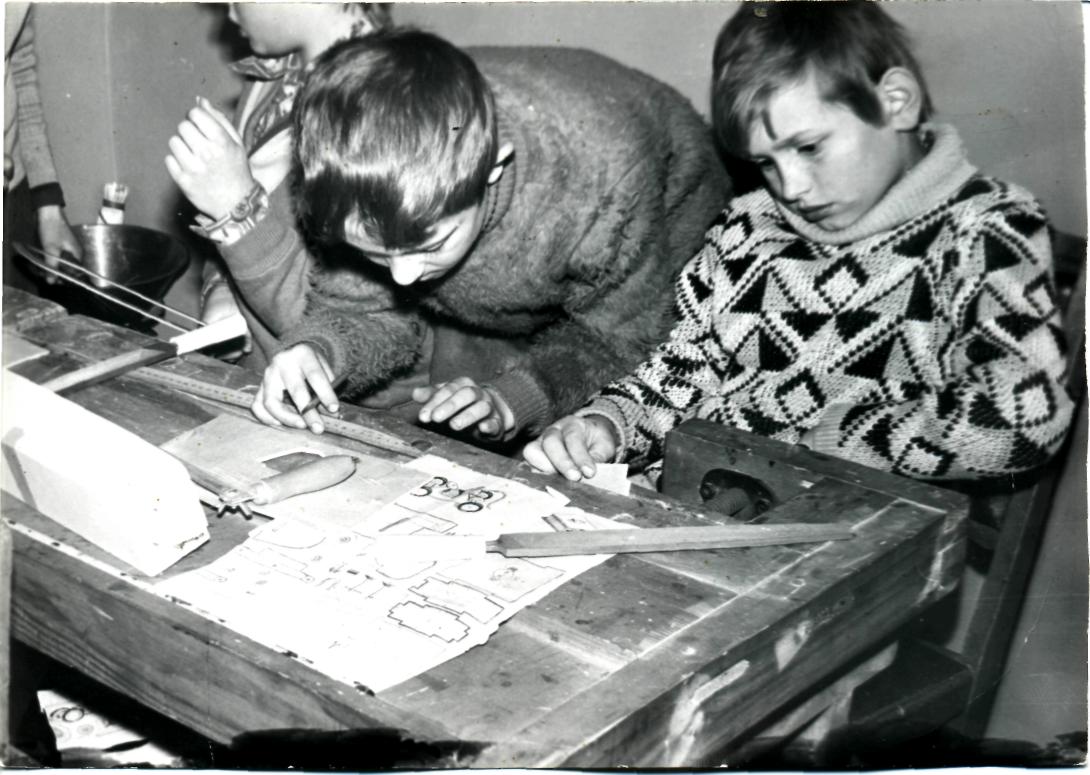 Макет обелиска 
«40 лет Великой Победы»
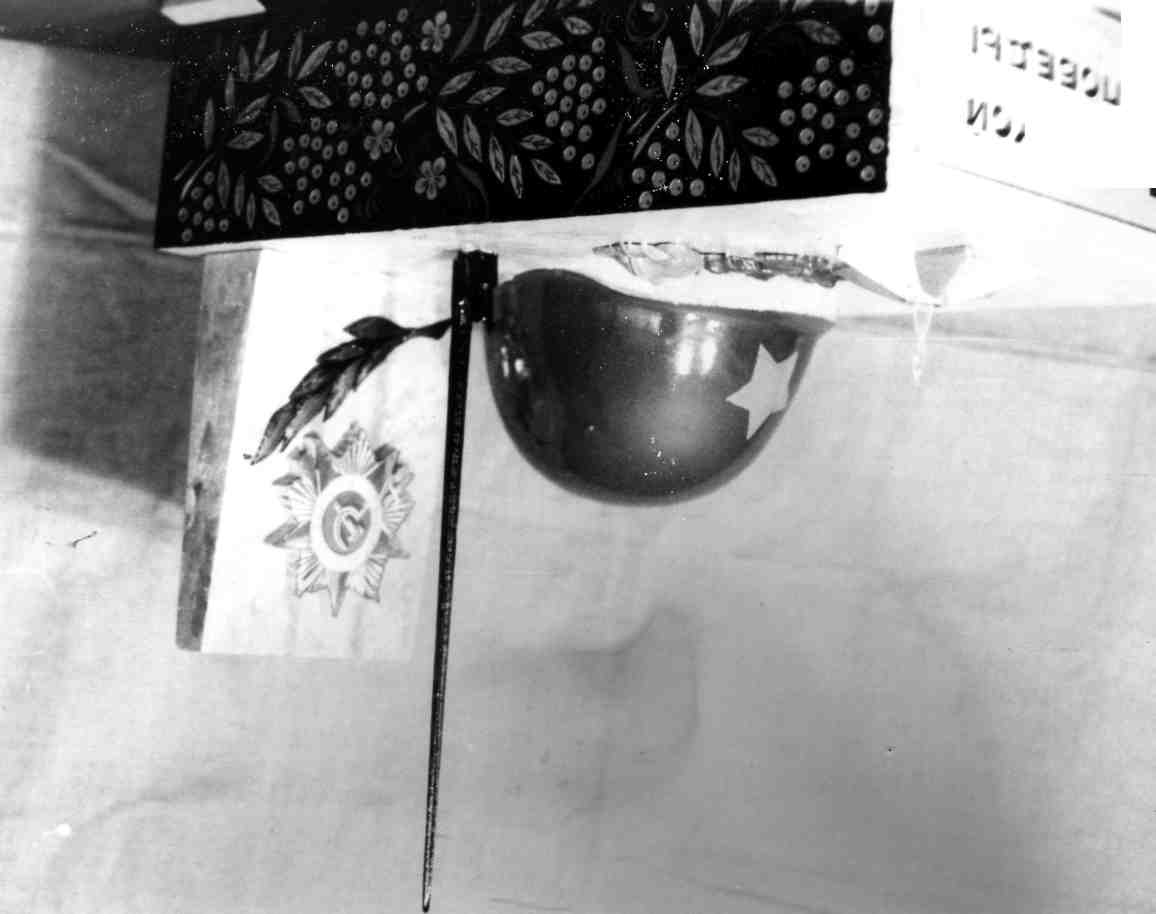 Шалов Глеб Дмитриевич  
      Кружки: «Авиамодельный», «Сельхозмоделирование»
Стаж работы в учреждении – 28 лет
Годы работы: 1967 - 1995
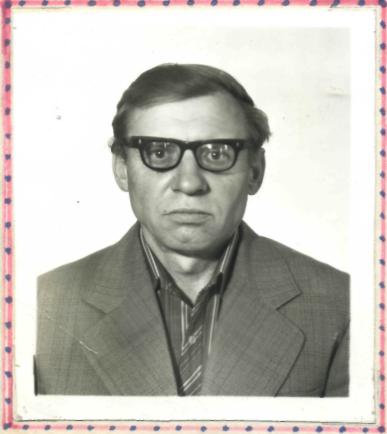 Кружок «Авиамодельный»
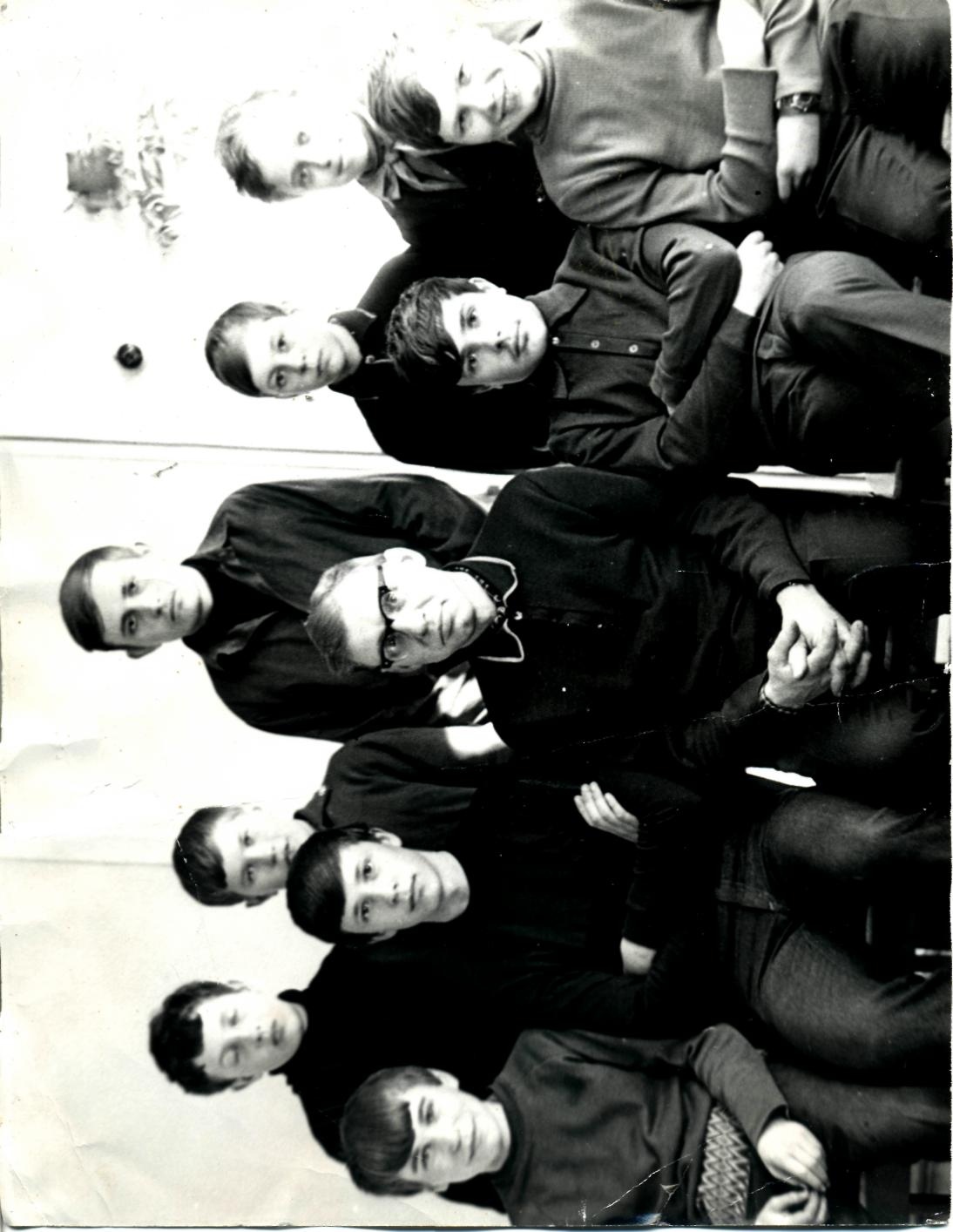 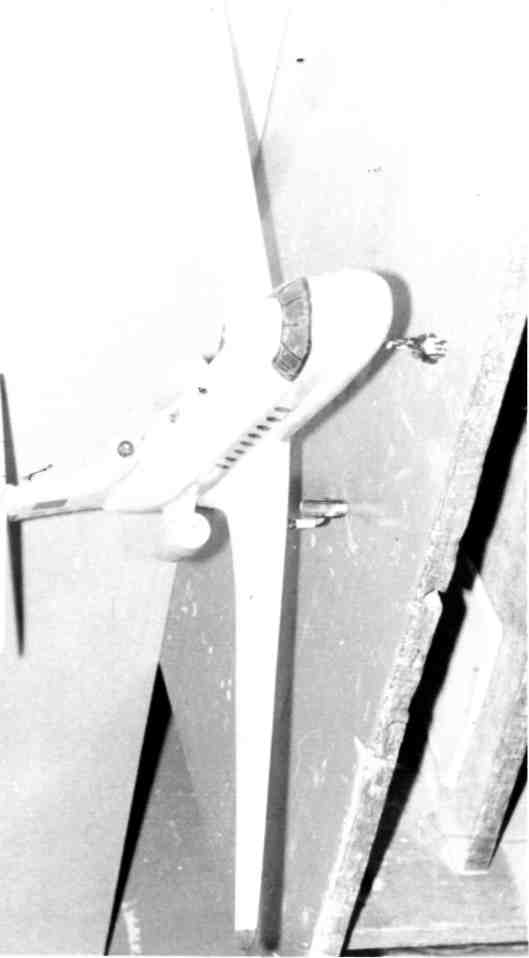 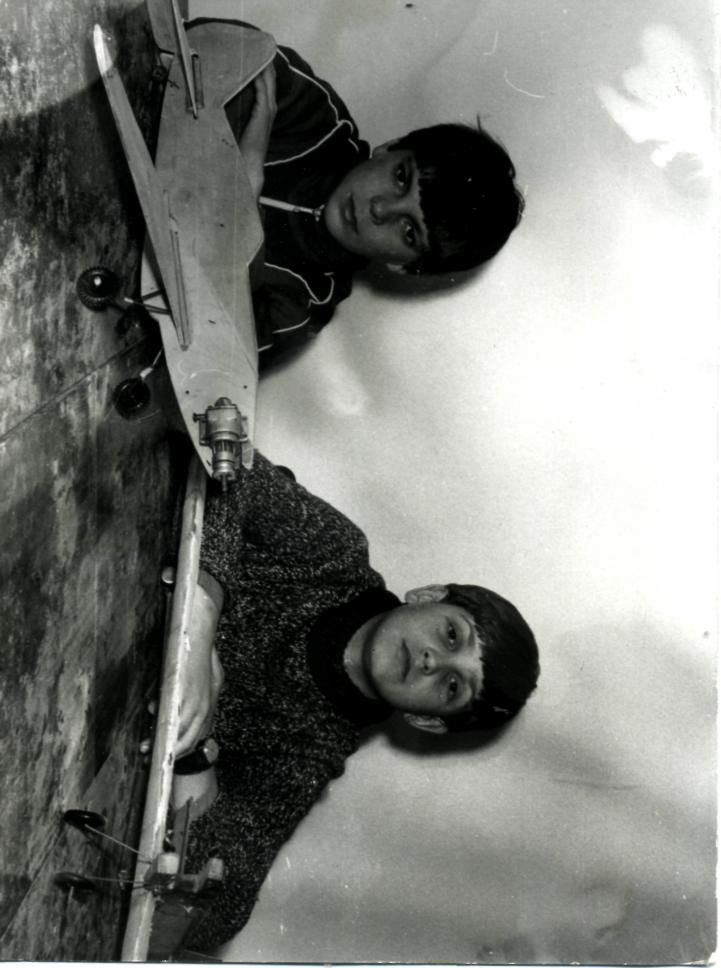 Кружок «Сельхозмоделирование»
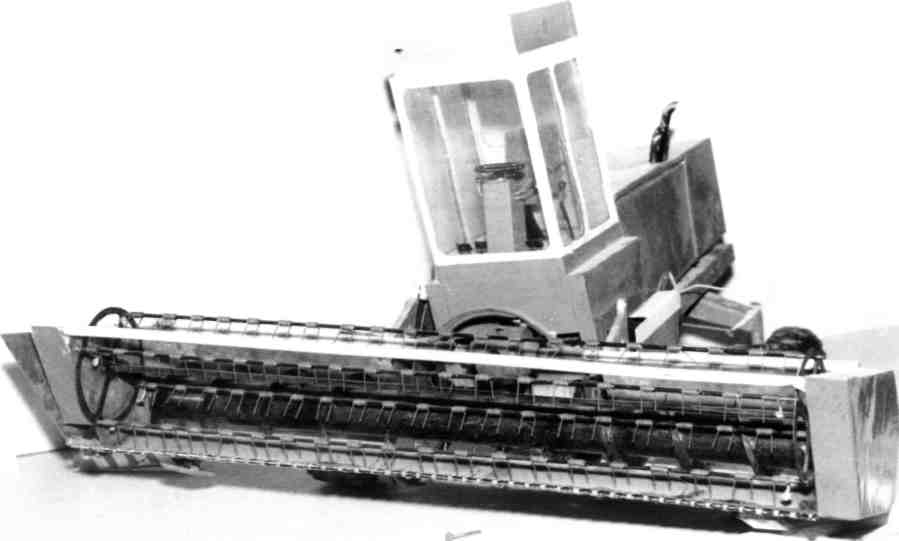 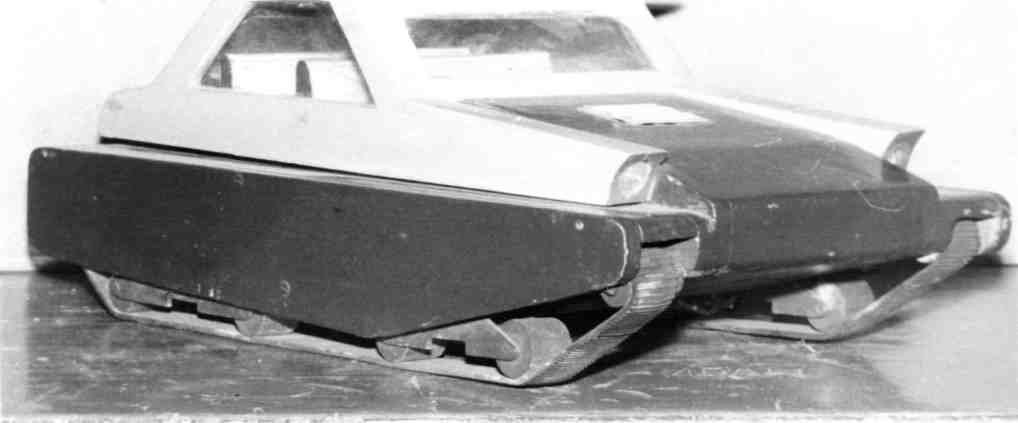 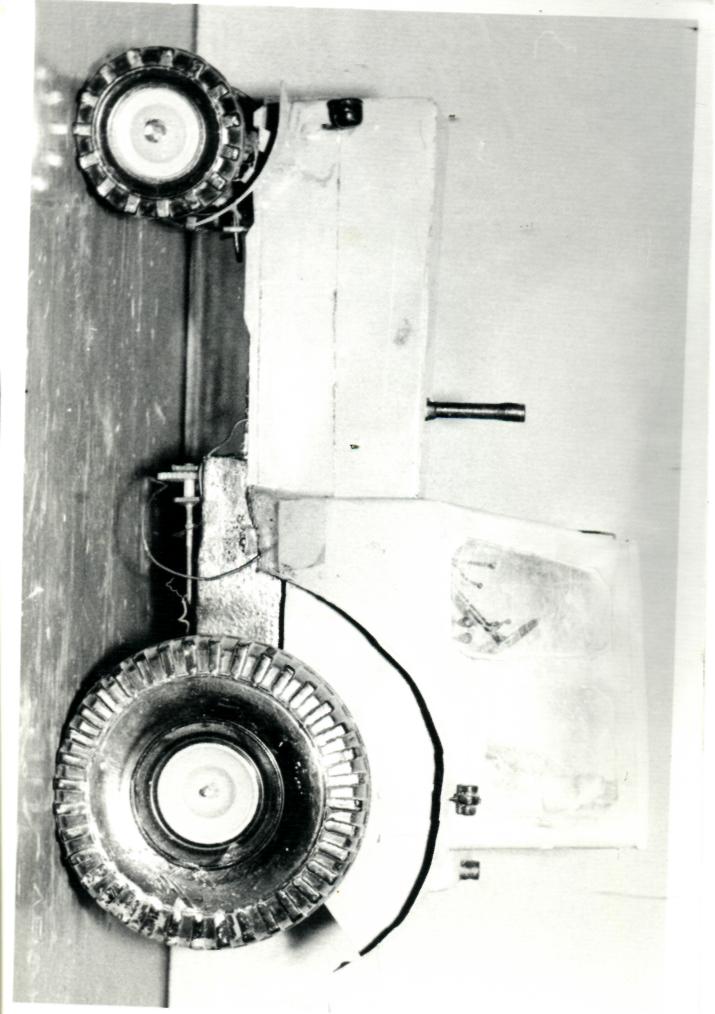 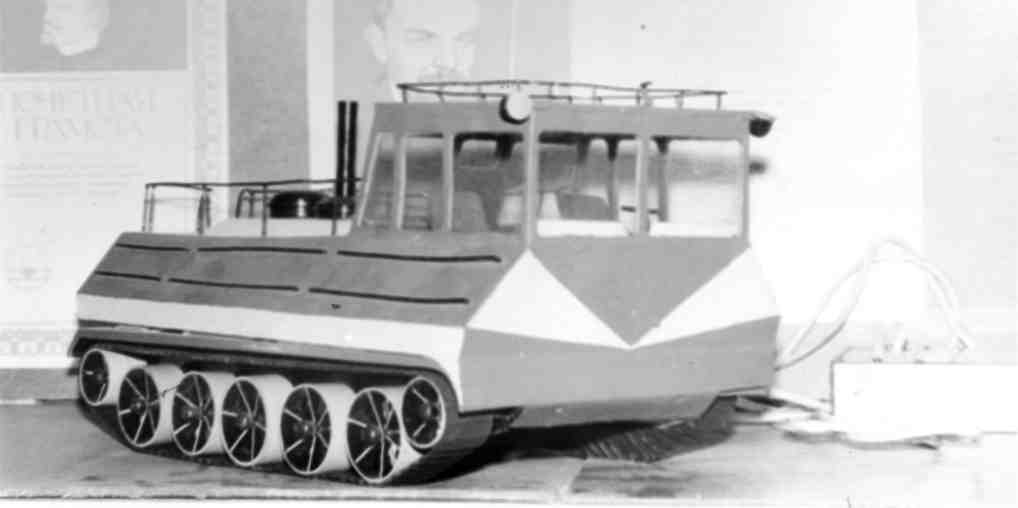 Сошникова  Маргарита Фёдоровна
Кружок «Изостудия»
Годы работы: 1963 – 1986
Стаж работы – 23 года
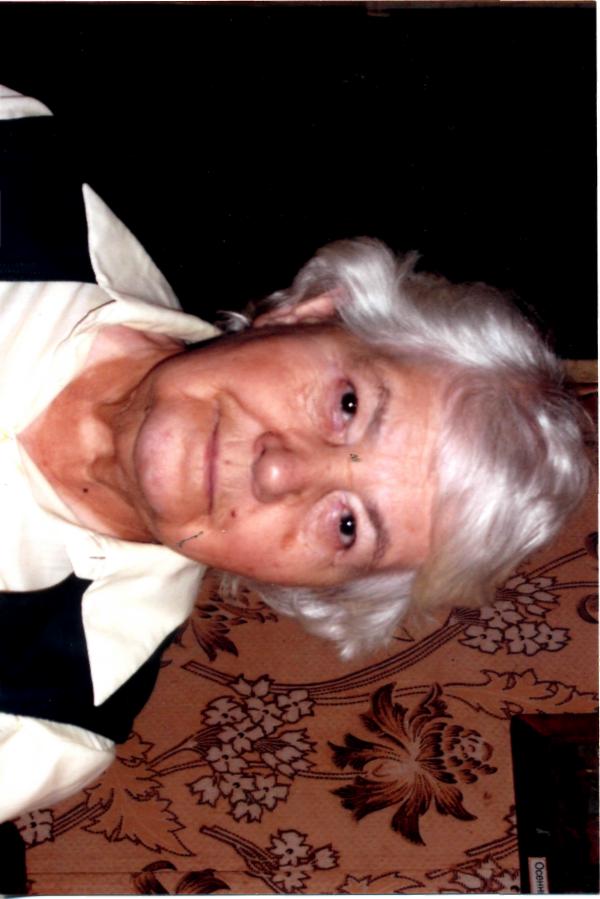 Кружок «Изостудия»
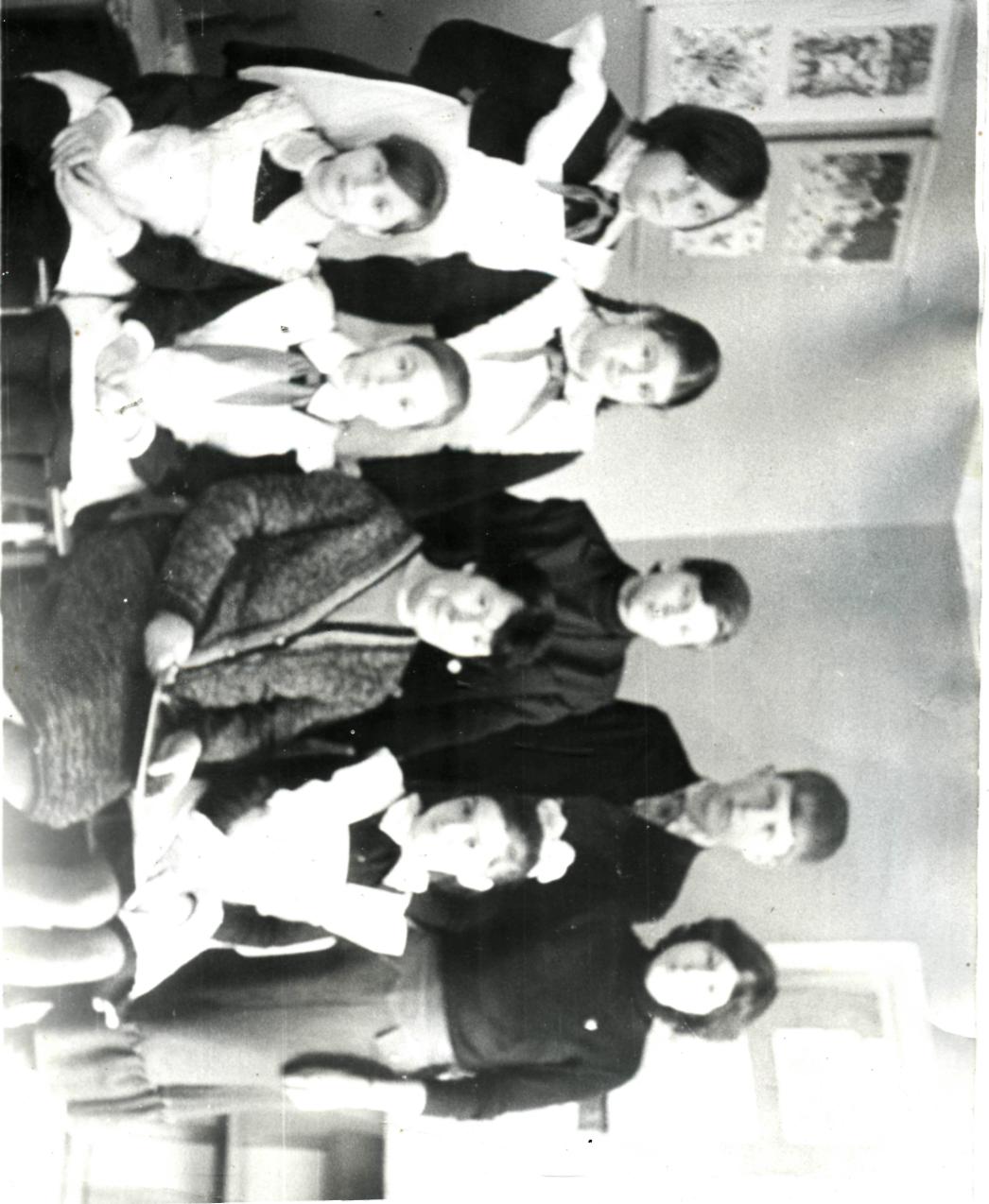 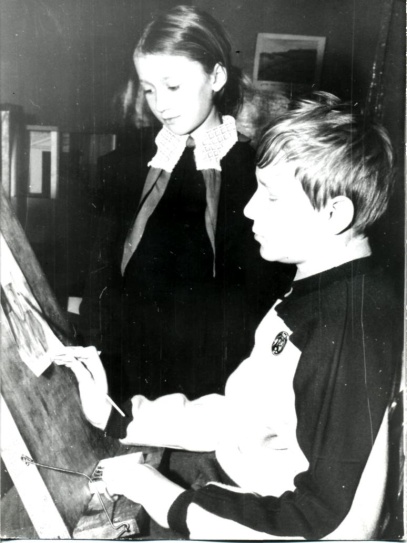 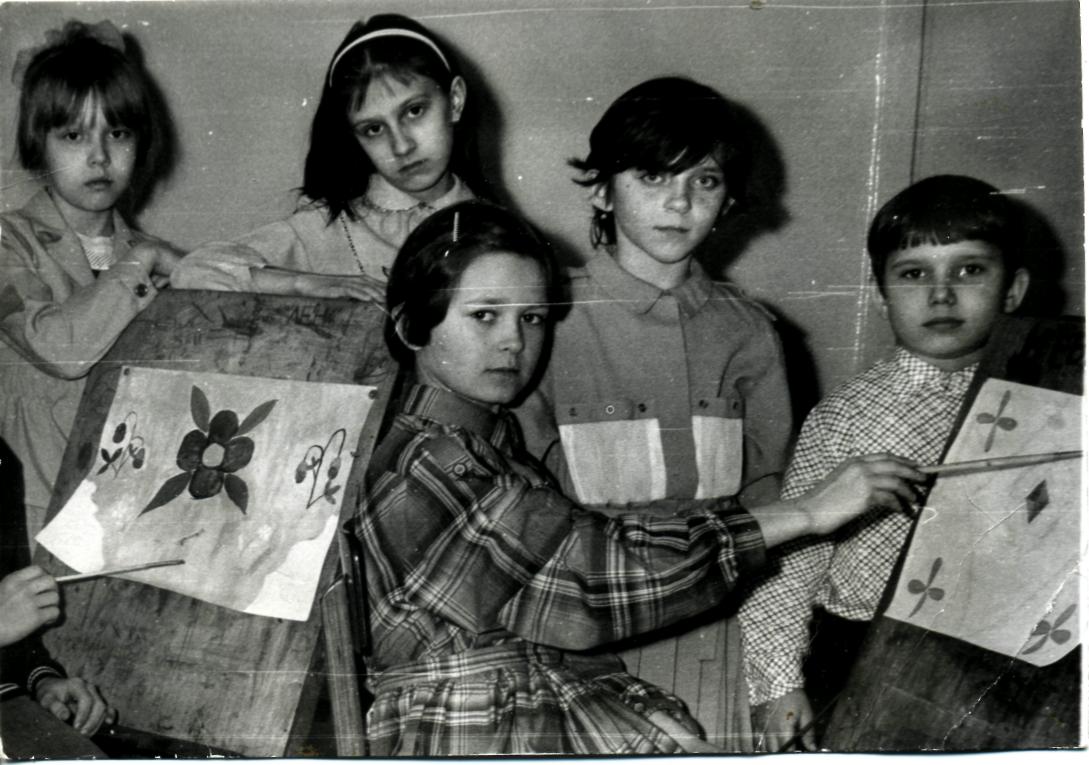 Митина Валентина Васильевна
Кружок кинодемонстраторов
Годы работы: 1977 – 1992
Стаж работы: 15 лет
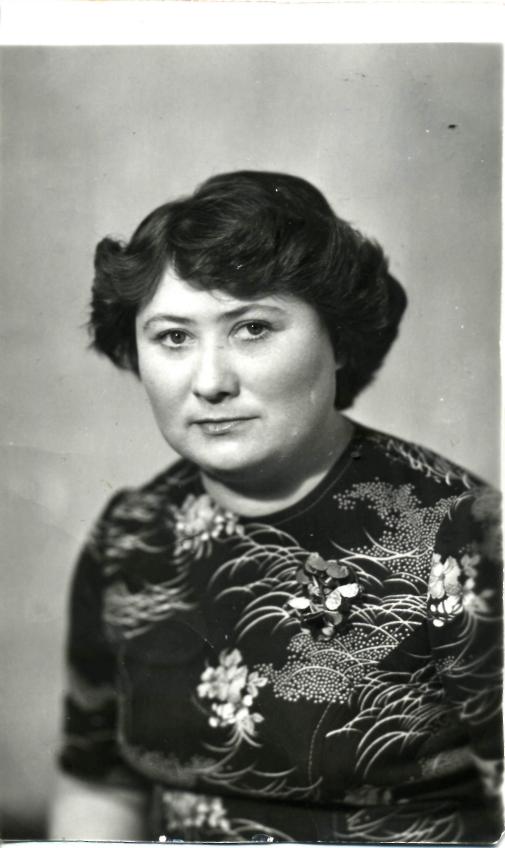 Есипова Юлия Алексеевна
Кружок 
«Активисты школьного музея»
Стаж работы: 27 лет
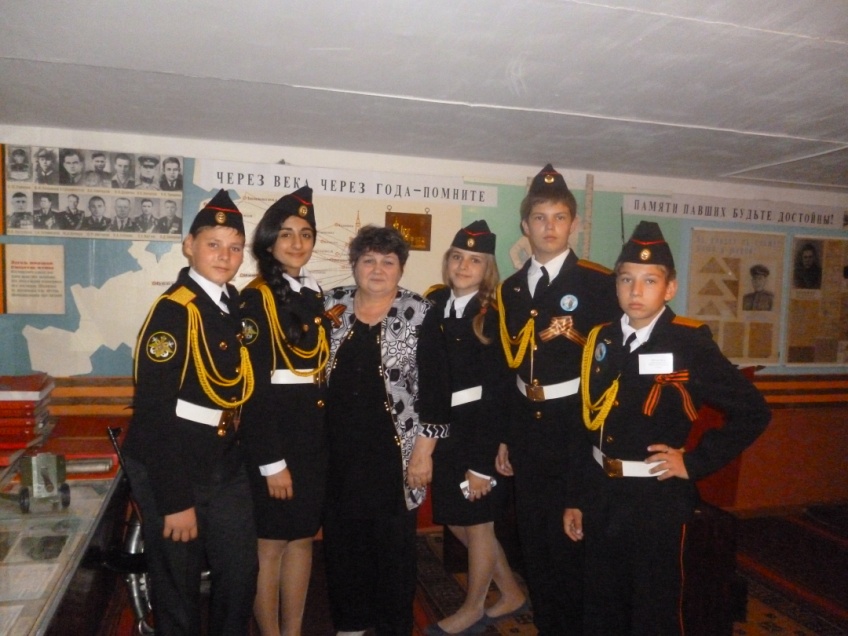 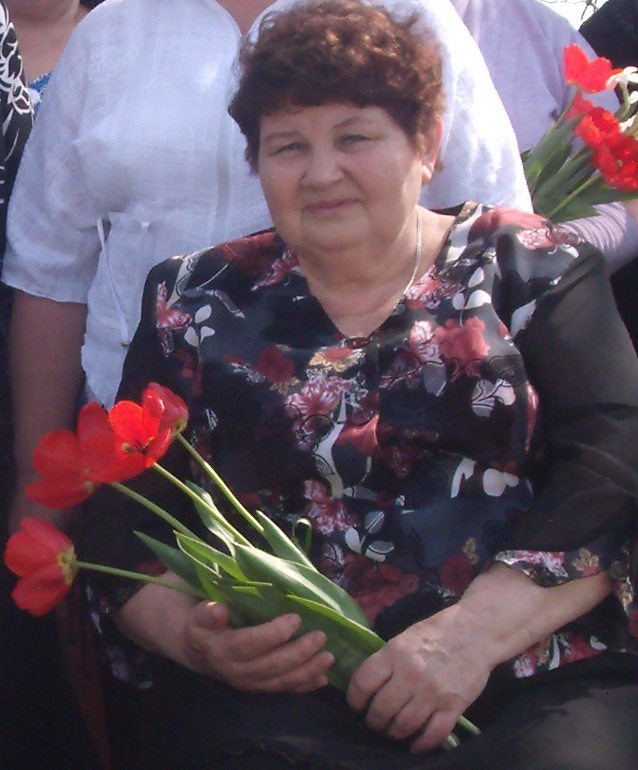 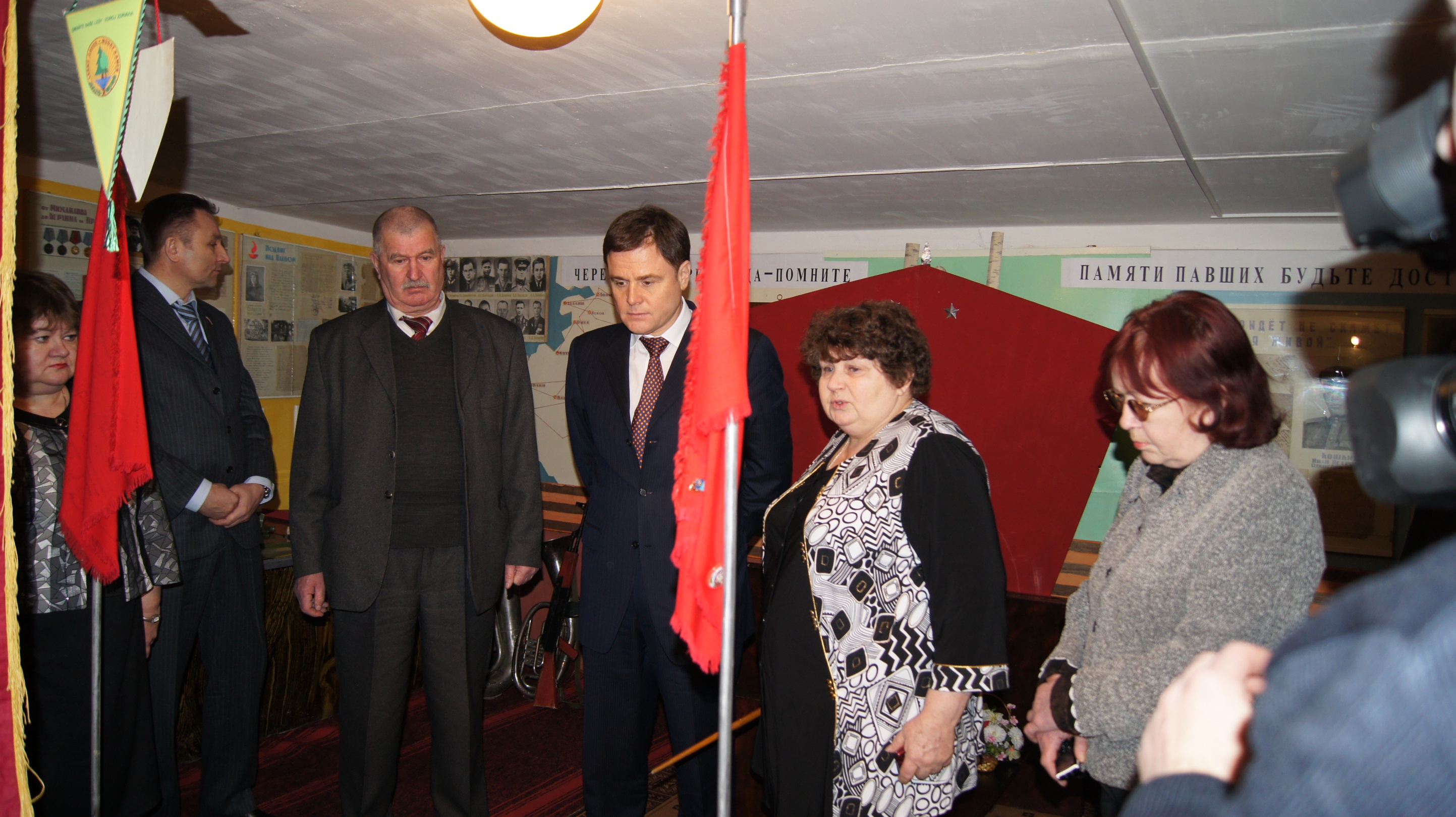 Кружок «Шахматный»  и «Фото»                                   Тимонин Александр Александрович
Стаж работы – 22 года
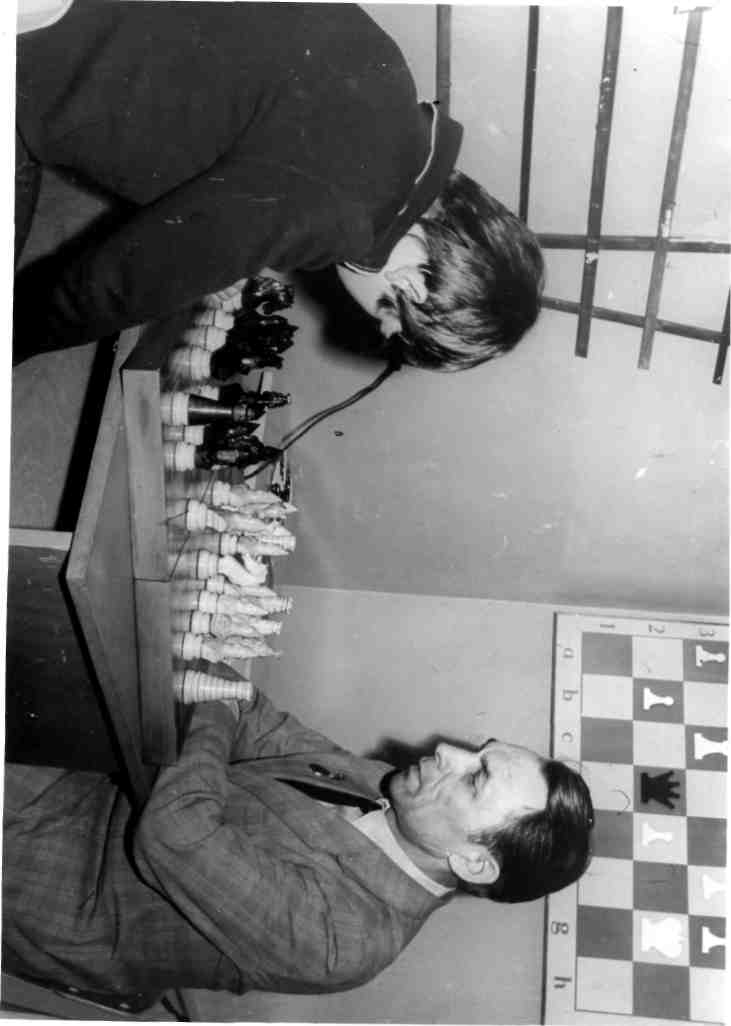 Кружок «Шахматный»                                     Тимонин Александр Александрович
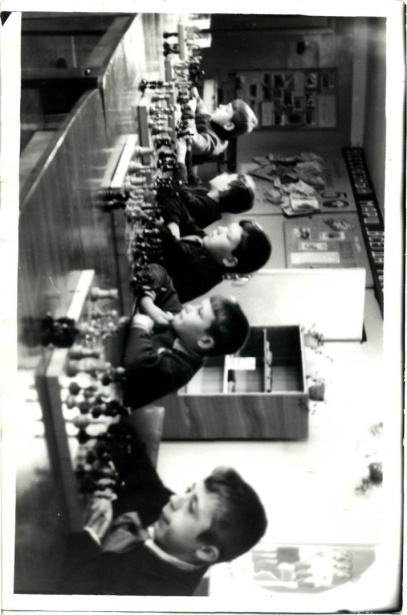 Вручение подарков ветеранам на 50-летии Дома детского творчества 01.12.2006
Ветераны – почётные гости на 55-летии Дома детского творчества 02.12.2011
Ветераны на 60-летии Дома детского творчества 06.12.2016
Душевная встреча на 60-летии Дома детского творчества
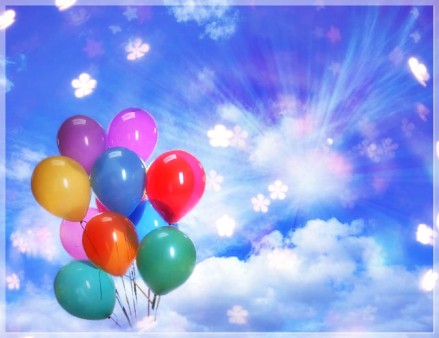 А годы летят, наши годы летят…